Signal Safety
Pacific NW  Regional 
member  forum
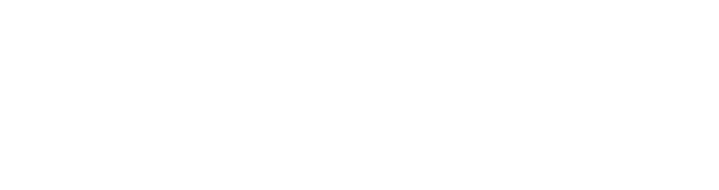 A virtual meeting 
to network and learn
Presented via MSTeams
Thursday, October 7th, 2021
9:30 - 11:30 AM Pacific
Member Forum Agenda
Welcome & Introductions:
Opening Comments	Purpose and Format
 			Member-to-Member Solutions
			Meeting Frequency
Signal Safety		Annual General Meeting recap 
Ship Access/Gangway use
Longshore safety training for one day calls
State mandated cold weather requirements
Elevator bucket Maintenance
COVID-19		Current Actions and Directions in the PNW
Signal Mutual’s Safety Committee
Topics for the Next PNW Safety Forums (December and March)
2
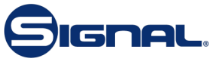 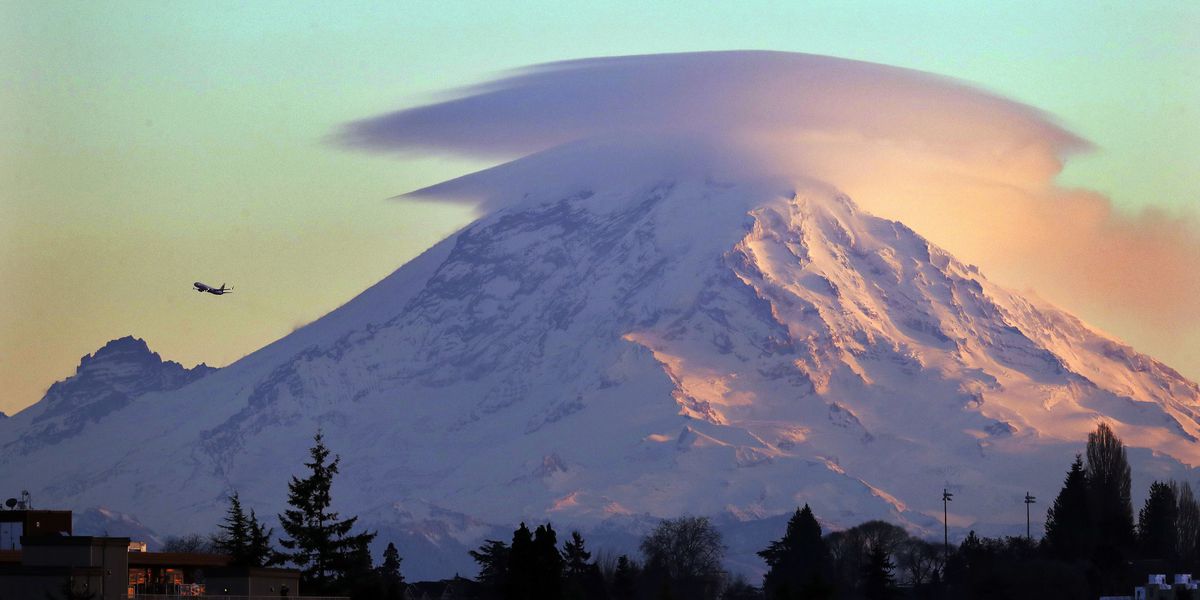 Signal Safety – Annual General Meeting
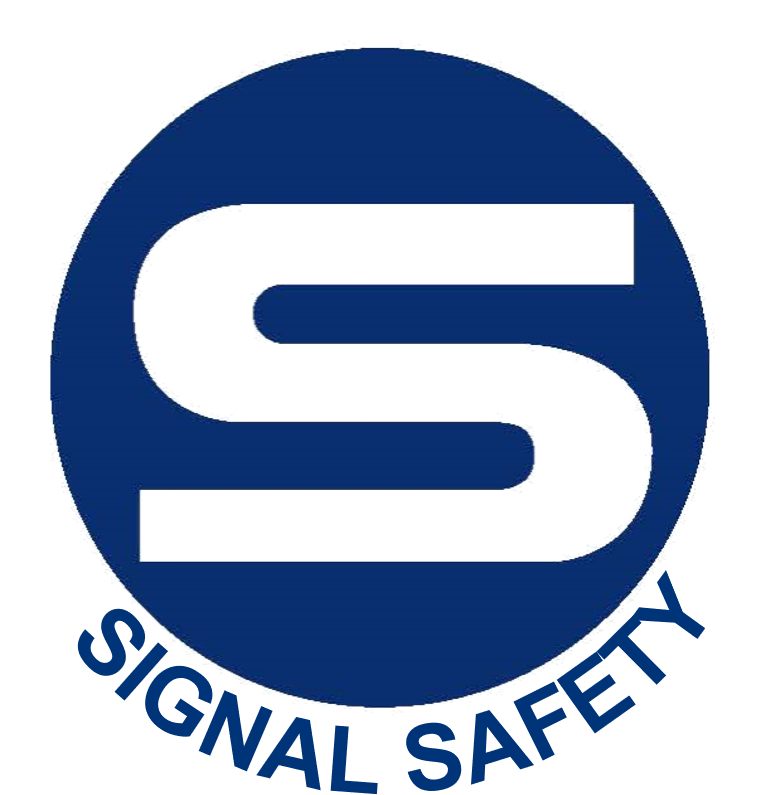 Overview
Supervisor Safety Leadership
Executive Safety Leadership
 Leadership Engagement Panel
Executives were invited to discuss engagement with the  present members.  Video may be forthcoming.
COVID-19 18 months later
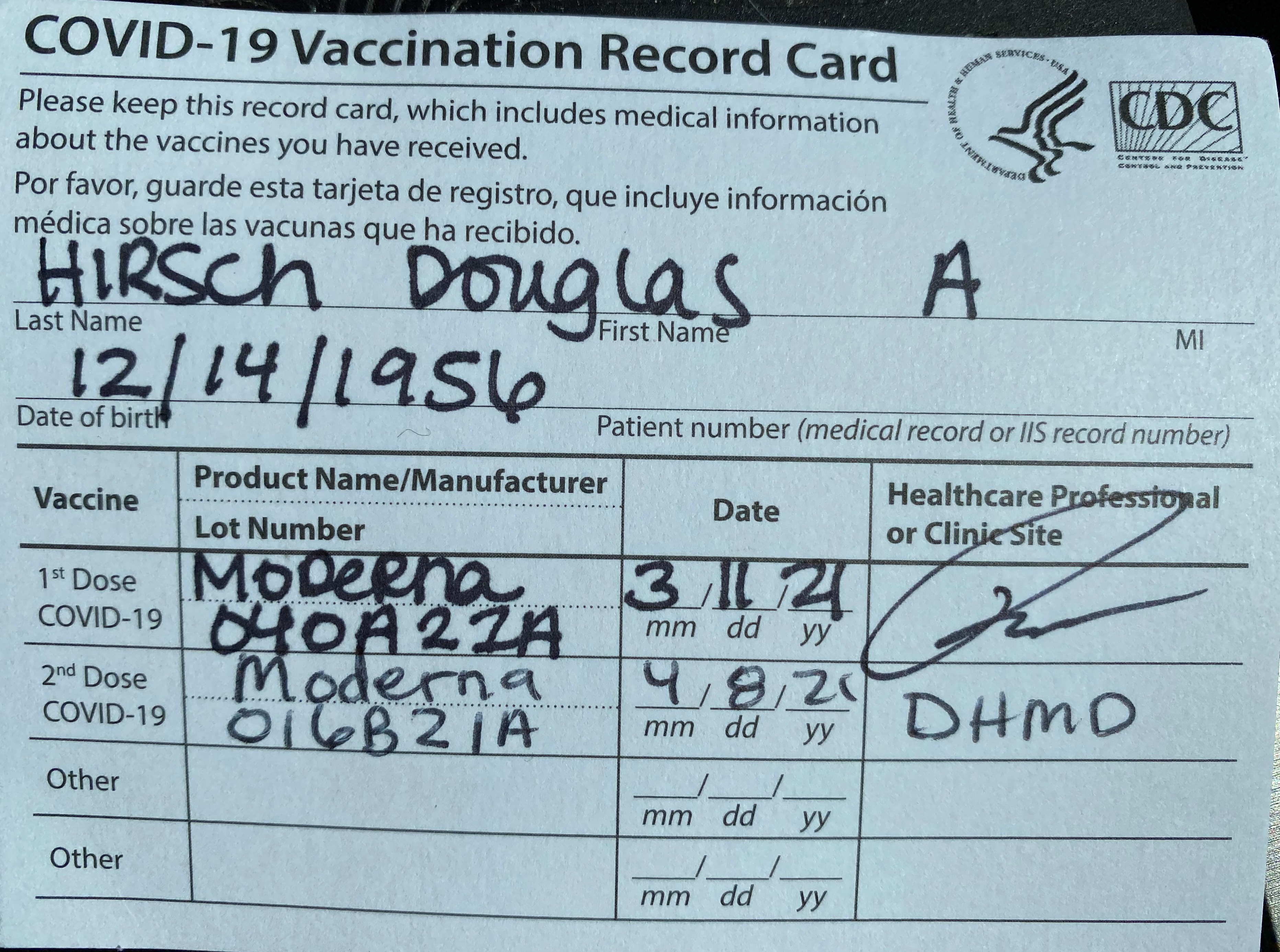 Vaccinations %
Facial Coverings
Temperature Checks
Social Distancing
Current actions and directions in the PNW
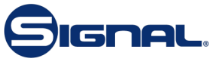 [Speaker Notes: As of 6 a.m. EDT Aug. 31, a total of 174,121,529 Americans had been fully vaccinated, or 52.4 percent of the country's population, according to the CDC's data.
60.17% of the Washington Population
58.6% of the Oregon Population. 
https://www.beckershospitalreview.com/public-health/states-ranked-by-percentage-of-population-vaccinated-march-15.html 

Mask Mandates are back with the increase of community spread with the Delta Variant.]
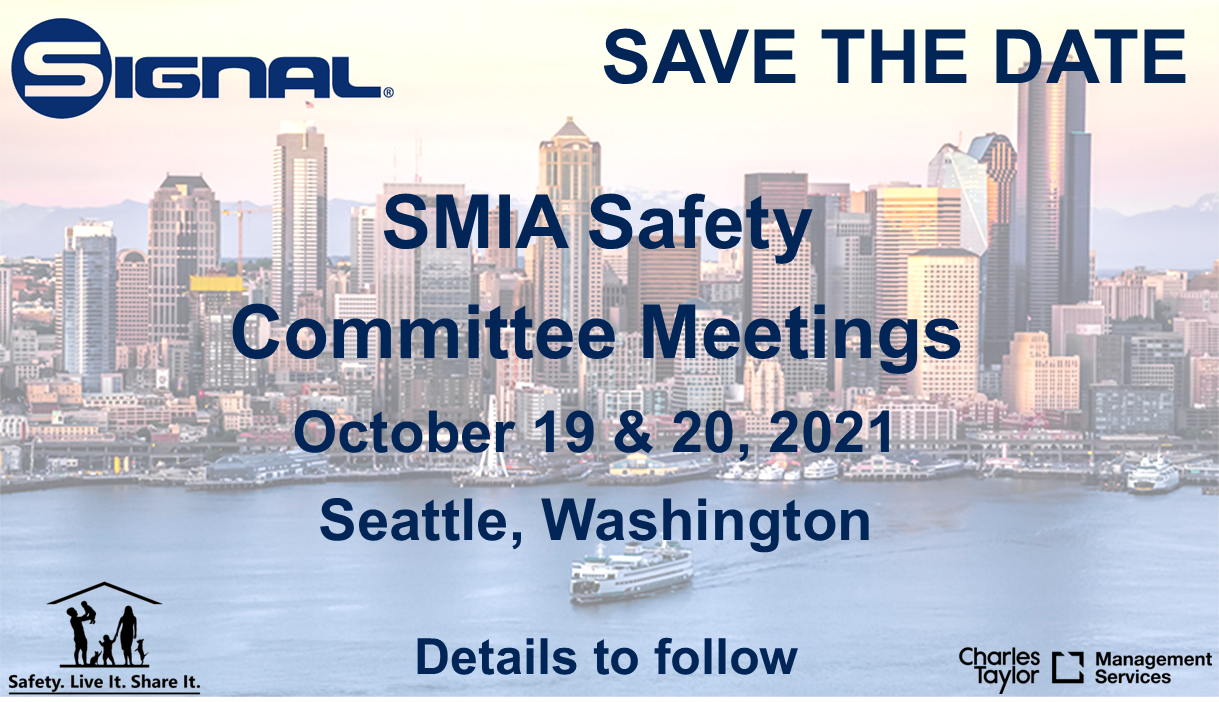 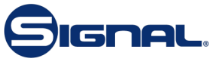 [Speaker Notes: Addition of a new sub committee for Energy and Construction.]
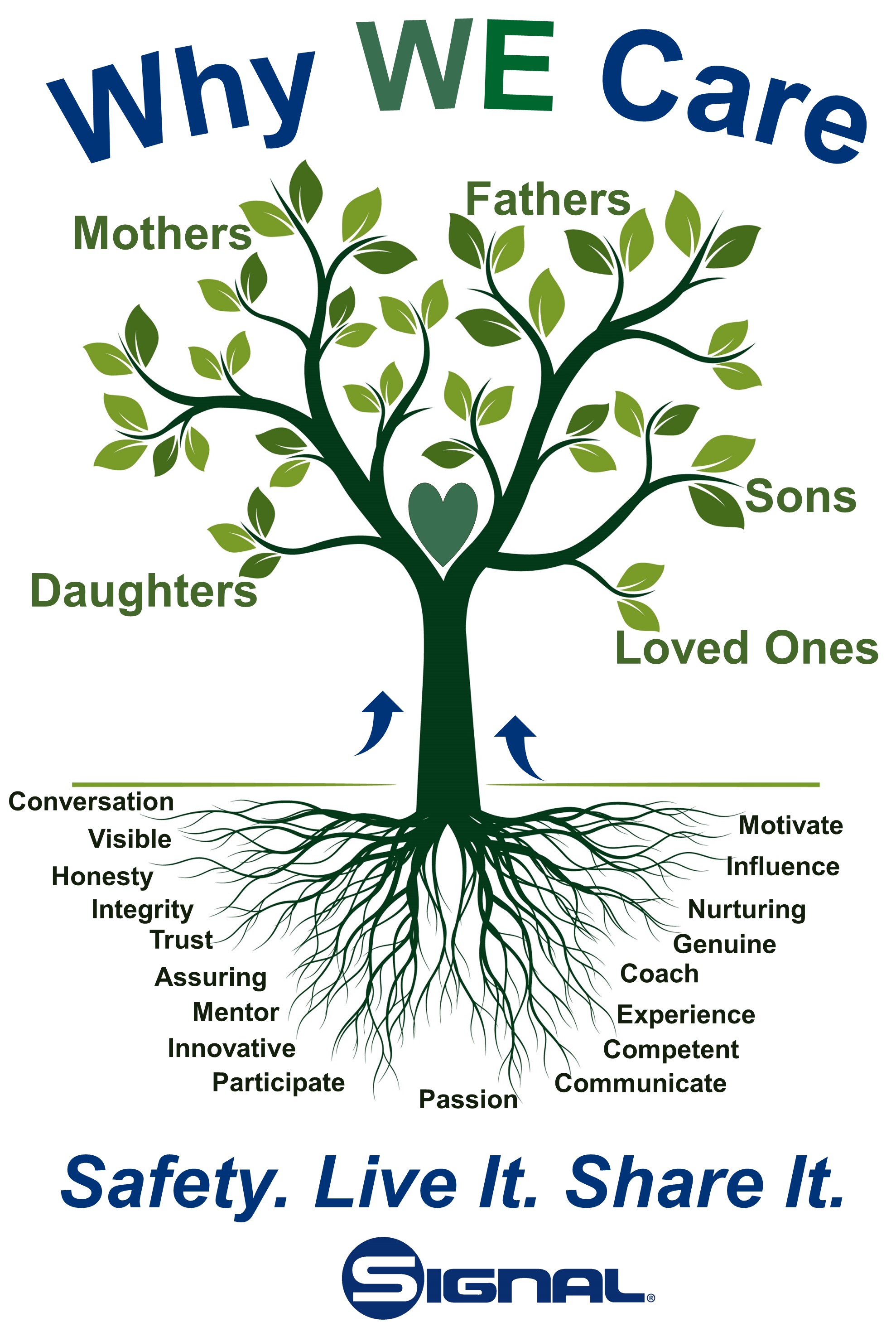 “OpenMic”
Member-to-Member Solutions
Topics & Dates for  the Next Roundtable Meeting
December 7th 
March 7th
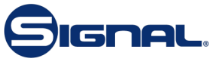 Thank You
Bob Dearing
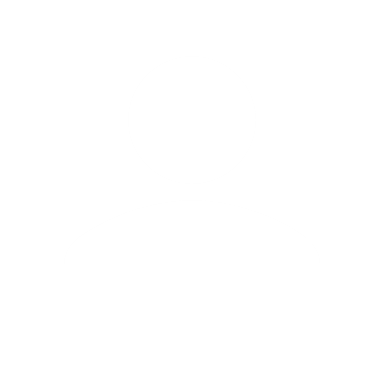 360.662.0862
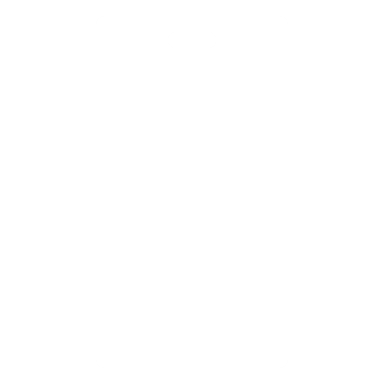 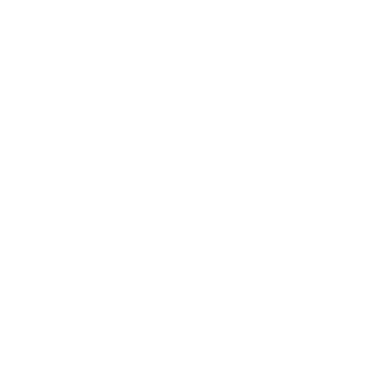 Robert.Dearing@signal-ct.com
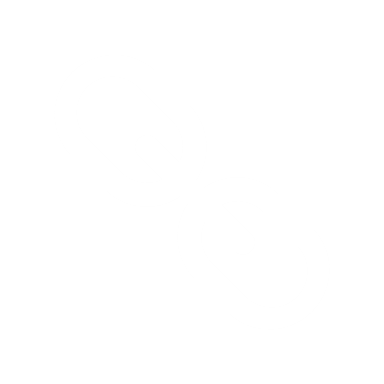 www.signalmutual.com